ITRF2020 Updates and the IGS Contribution
Zuheir Altamimi
Paul Rebischung, Xavier Collilieux, Laurent Métivier, Kristel Chanard, Julien Barnéoud
IGN-IPGP, France
Key Points
IGS Contribution to the ITRF is fundamental
Regular (yearly) updates of ITRF2020
Motivation
ITRF2020 Update Specifications
Some Early/Preliminary Results
Conclusion
The IGS specific contribution to the ITRF
Ensures the Inter-Technique link : 
Connecting the three other techniques within the ITRF combination
==> Reinforcing the ITRF definition (origin, scale & orientation)

Provides the most precise Polar Motion estimates

Determination of Post-Seismic Deformation Models

Significant contribution to the ITRFyy Plate Motion Models

ITRF Access & densification through the IGS Products
Regular (yearly) updates of ITRF2020
ITRF2020 strategy: stacking of all technique time series all together
==> Adding extended time series is easy to handle 
Motivation:
Errors in ITRF station coordinates are more and more amplified as they are extrapolated after the end of the ITRF input data;
ITRF stations subject to equipment changes or earthquakes posterior to the end of the ITRF input data cannot be used anymore as reference frame stations;
Most of the TCs regularly update their own realizations of the ITRF;
==> Increase ITRF2020 lifetime and may postpone the need for the next version of the ITRF;
The scale agreement between SLR and VLBI is now at the level of 1 mm
ITRF origin and scale are now stabilized (see next slide)
==> This will simplify the life of a number of users, with no “datum” change in their applications
Transformation Parameters: From ITRF2020 to past ITRFs
Transformation parameters from ITRF2020 to past ITRFs at Epoch 2015.0

-------------------------------------------------------------------------------
SOLUTION         Tx       Ty       Tz        D        Rx        Ry        Rz
UNITS----------> mm       mm       mm       ppb       .001"     .001"     .001"
                 .        .        .         .        .         .         .
       RATES     Tx       Ty       Tz        D        Rx        Ry        Rz
UNITS----------> mm/y     mm/y     mm/y     ppb/y    .001"/y   .001"/y   .001"/y
--------------------------------------------------------------------------------
  ITRF2014       -1.4     -0.9      1.4     -0.42      0.00      0.00      0.00
       rates      0.0     -0.1      0.2      0.00      0.00      0.00      0.00
  ITRF2008        0.2      1.0      3.3     -0.29      0.00      0.00      0.00
       rates      0.0     -0.1      0.1      0.03      0.00      0.00      0.00
  ITRF2005        2.7      0.1     -1.4      0.65      0.00      0.00      0.00
       rates      0.3     -0.1      0.1      0.03      0.00      0.00      0.00
  ITRF2000       -0.2      0.8    -34.2      2.25      0.00      0.00      0.00
       rates      0.1      0.0     -1.7      0.11      0.00      0.00      0.00
ITRF2020 Update Specifications
Same analysis strategy as for ITRF2020: Accumulate the full 4 technique time series all together, adding local ties and co-motion constraints

Plan to preserve the frame and seasonal signal defining parameters in origin, scale, and orientation

ITRF2020 updates will be delivered using the same file format as ITRF2020

IAG TCs used the same models and strategy as for their contribution to the ITRF2020

Analysis is still ongoing
Sites ITRF2020 Update 1
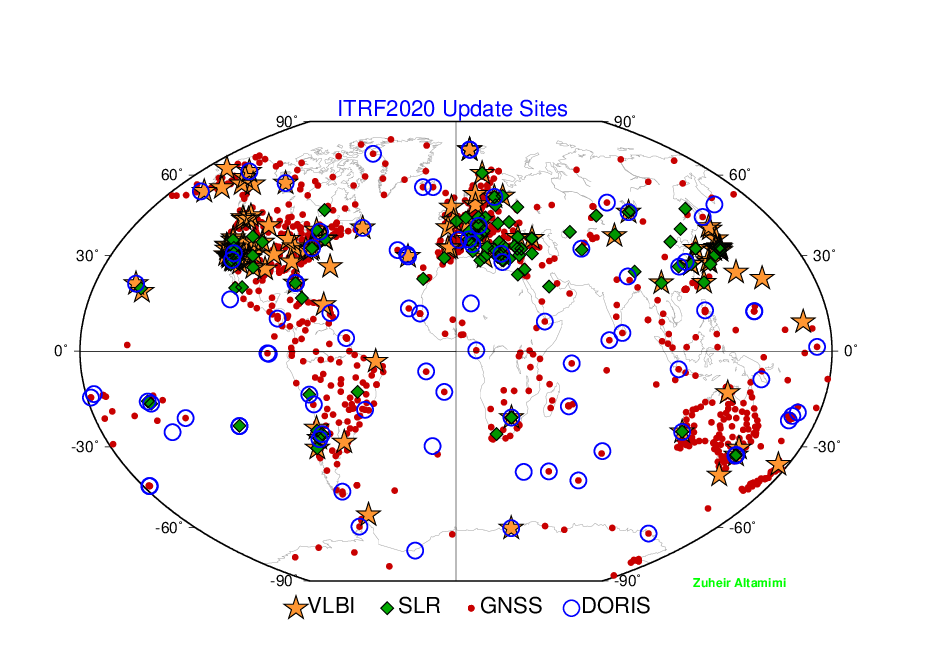 ITRF2020 Update 1: GNSS Sites
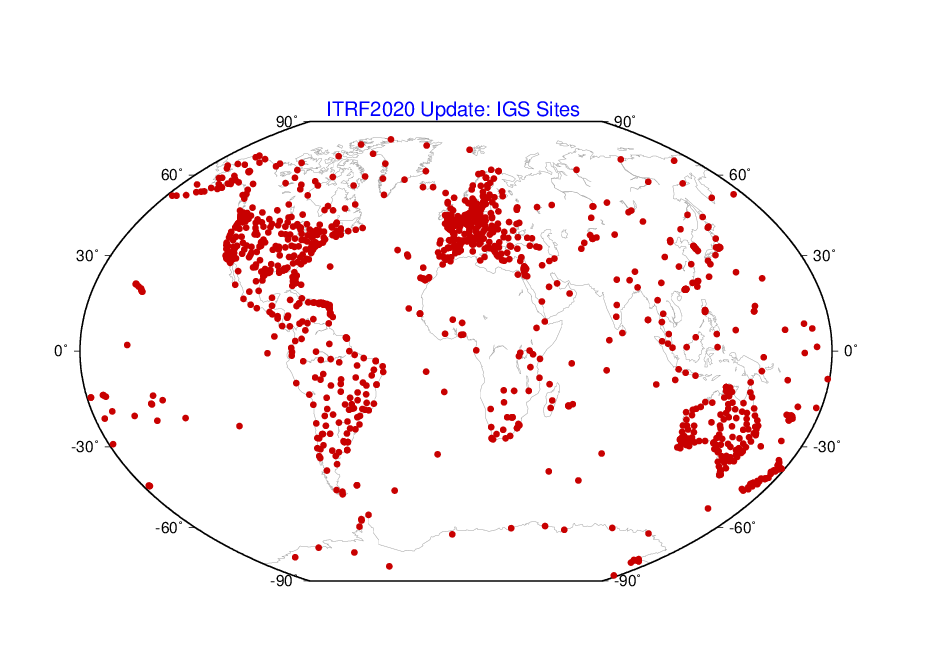 1159 sites
1350 stations
3221 discontinuities
Some preliminary results using the extended data
ILRS/SLR intrinsic (ITRF2020 input data) origin & scale
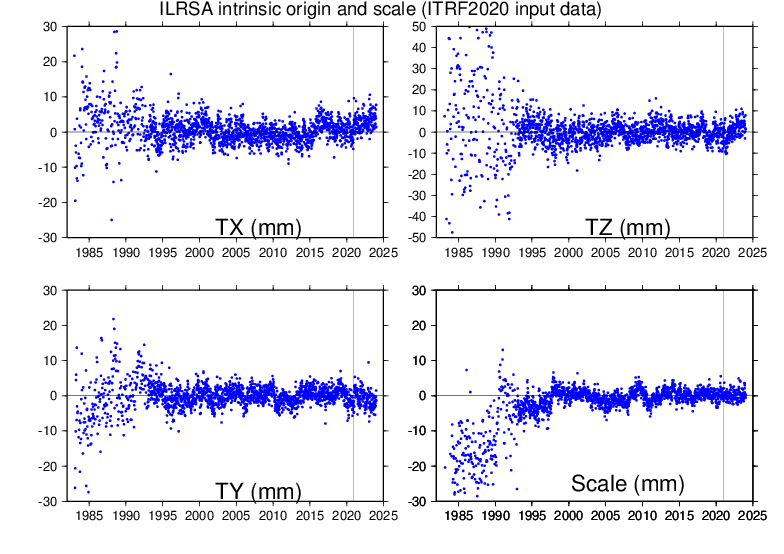 ILRS/SLR intrinsic origin & scale with extension
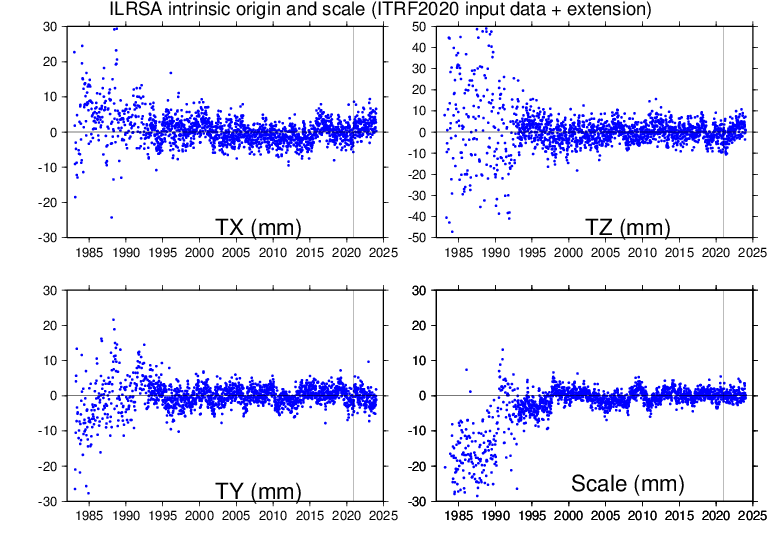 SLR Origin & scale accuracy at 2015.0 below 1 mm and scale stability at the level of 0.1 mm/yr
IGS/GNSS origin & scale wrt ITRF2020
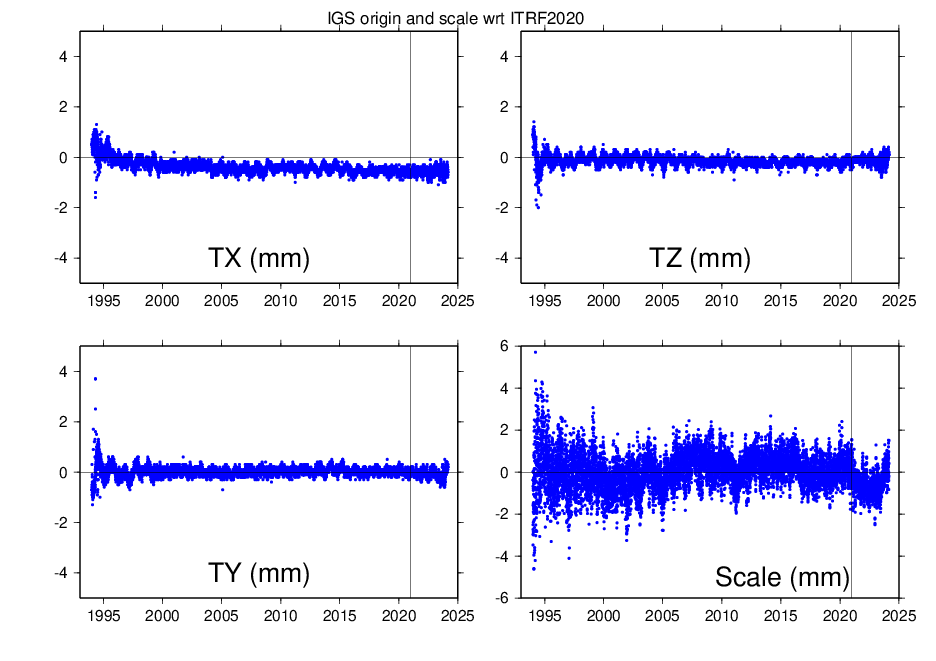 IDS/DORIS origin & scale wrt ITRF2020 with extension
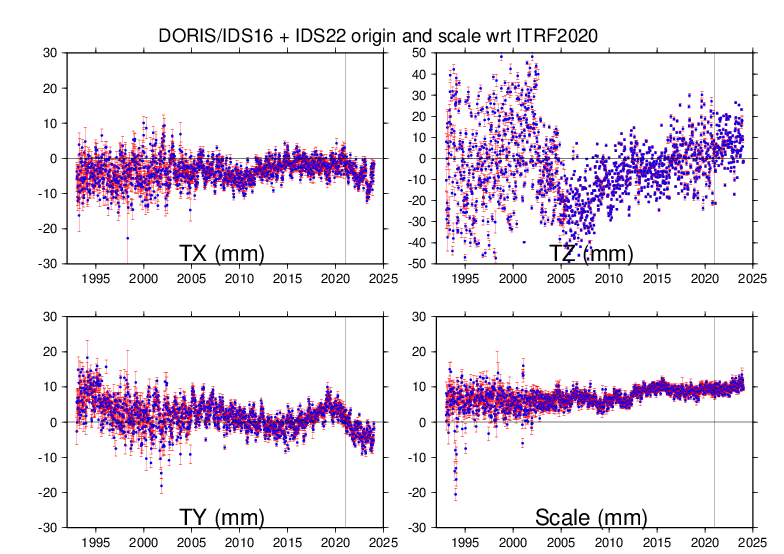 IVS/VLBI Intrinsic Scale (ITRF2020 Sessions)
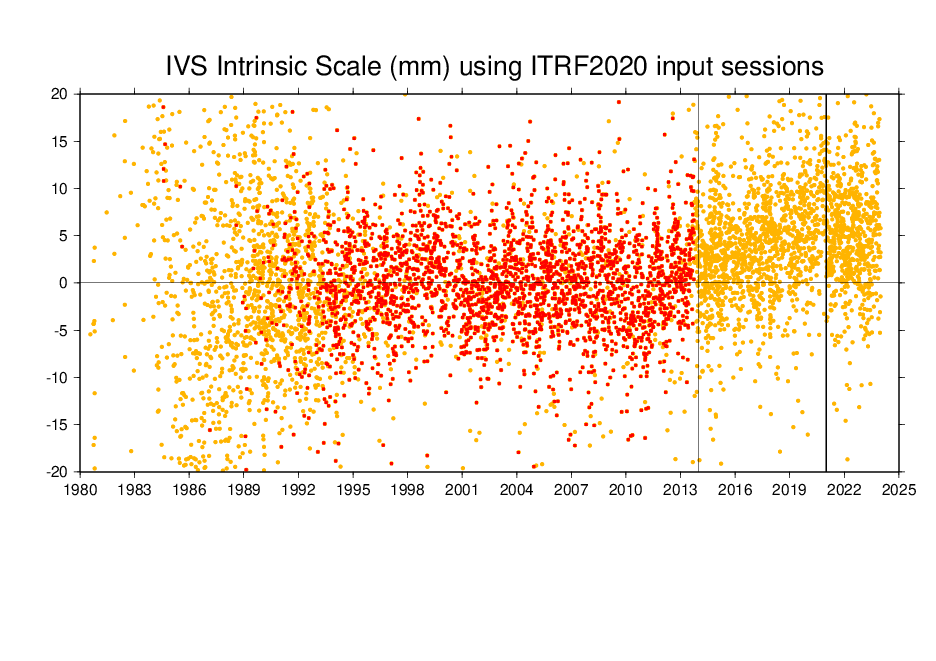 Extension
Red: Selected VLBI Sessions (convex hull volume ≥  1019 m3 )
IVS/VLBI Intrinsic Scale (ITRF2020 Sessions + Extension)
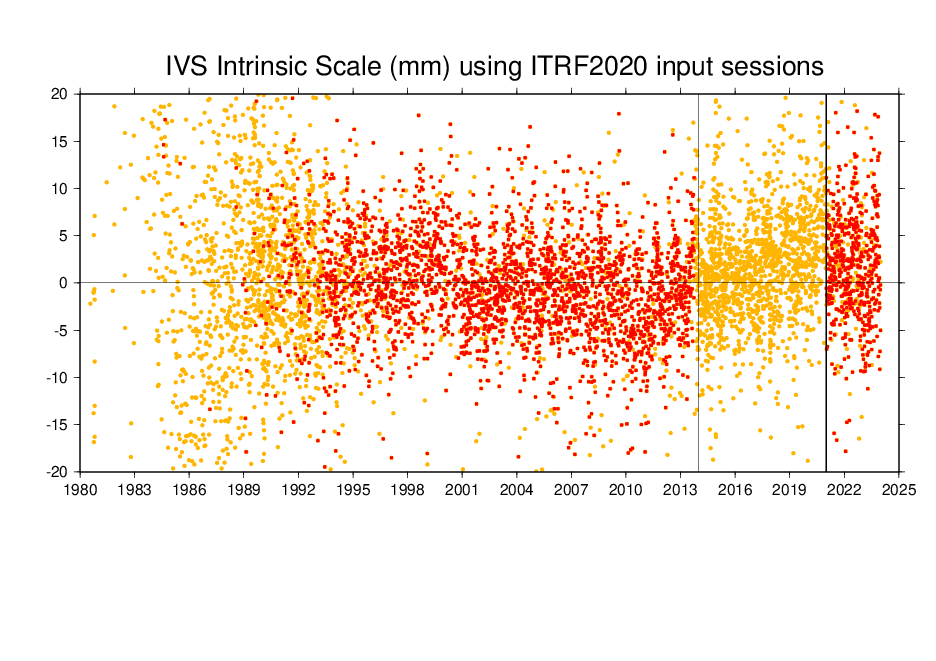 Extension
==> δD = + 0.35 ppb at epoch 2015.0,    0.025 ppb/yr
Conclusion
No major issue so far with technique extended data
Stability of SLR/ILRS origin and scale, with the extension, is at the level of or better than 0.1 mm/yr
The IVS/VLBI scale comes back to “normal”, after the extension, starting at 2021.0
Expected release date : summer 2024!

There will be no changes to the defining parameters of the frame and seasonal signals (origin, scale, orientation) between ITRF2020 and its 1st update

Proposed name: ITRF2020-u2023